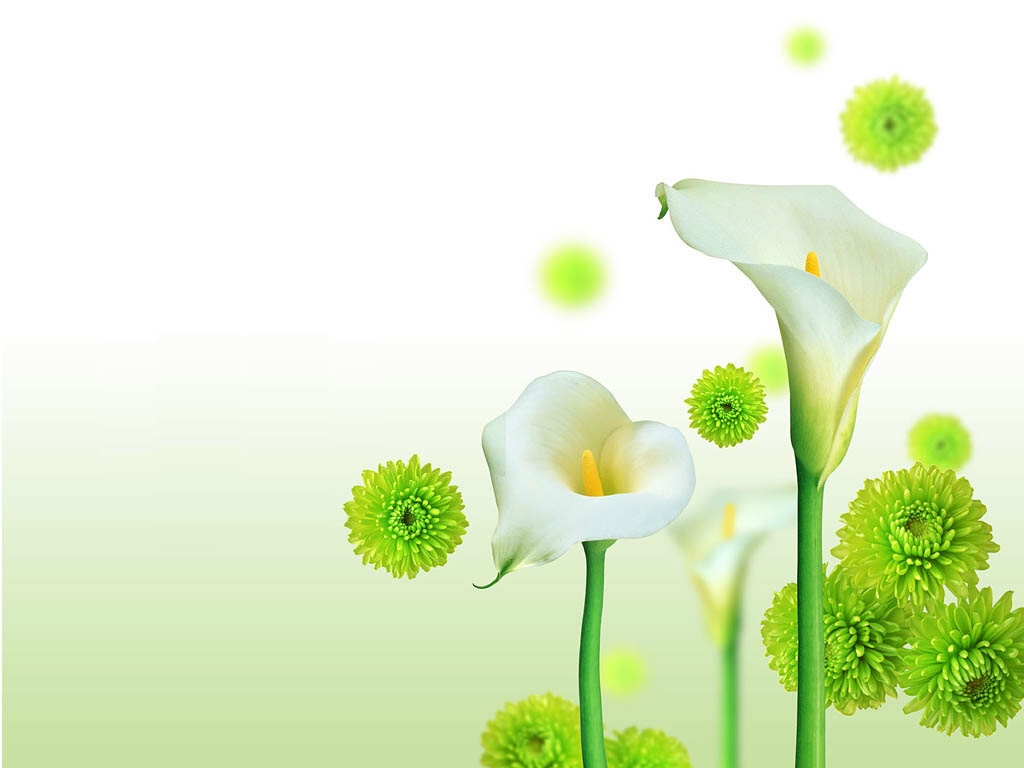 مقرر نموالنبات ومنظماته 373 نبت
 محاضره9
غاز الأيثيلين Ethylene
يعد اقدم منظم نمو ولكن تم التحقق من اهميته كمنظم نمو حديثا نسبيا عام 1962، ولعل من الأسباب التى أدت الى تأخیر اكتشافھ كونھ غازا متطایرا یؤثر فسیولوجیا بتركیزات ضئیلة للغایة ویرجع الفضل فى اكتشافھ الى تطویر جھاز الفصل الكروماتوجرافي Gas- Liquid chromatography  
وبداية التعرف على اهمية الايثلين ما لاحظه العالم الالماني Girardin سنة 1864في برلين حيث ان تسرب غاز الانارة Illuminating gas وهو يحتوي على كمية قليلة من الأيثلين يسبب ضرر للأشجار المزروعة على جانبي الطريق. 
وبعد ذلك اثبت ان غاز الايثلين يؤثر على انتحاء الجذور ويغير من اتجاهها في البسلة. كما انه یسبب سرعة نضج ثمار الليمون بعد جمعها، ايضا یسرع من انضاج ثمار التفاح.
 اثبت Burg و Thimann عام 1960 ان الايثلين يوجد طبيعي في اجزاء النبات المختلفة. وعام 1969 اعترف به كهرمون نباتي.
Ethylene Biosynthesis التخلیق الحیوى للأيثيلين
وجد ان ھناك عدد من المركبات الموجودة اصلا فى النبات یمكنھا ان تكون مادة بادئة او وسیطة Precursors or Intermediates لعملیة انتاج الأثیلین من الحمض الاميني المیثيونین او حمض اللینولینك.
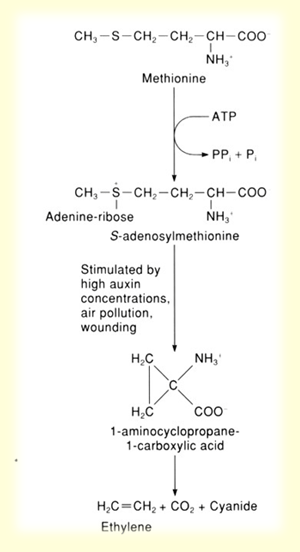 اماكن وجود الاثيلين في النبات
ينتج الاثيلين بكثرة في مناطق العقد nodes والأنسجة المرستيمية. امكن اثبات ذلك في بادرات البسلة الشاحبة etiolated. 
يكون عالي التركيز في البراعم الساكنة لنبات التفاح ويقل التركيز عند نمو البرعم، كما يكون التركيز عال في الاوراق والازهار البادئة في مرحلة الشيخوخة. 
ينتج الاثيلين بتركيزات عالية عند مرحلة البلوغ maturity ومرحلة النضج ripening في الثمار.
بعض مصادر الاثيلين
النباتات: الغالبية العظمى تنتج اثناء قيامها بتفاعلاتها الكيموحيوية غاز الاثيلين
جروح النباتات واحتكاك النباتات بالاجزاء الصلبة وعند قطع اجزاء النبات ينتج عنه في العادة غاز الاثيلين. كما ان اضرار التلوث على النبات واضرار مبيدات الحشائش يمكن ان ينتج عنها غاز الاثيلين. 
عند انبات البذور ففي كثير من الحالات ينتج غاز الاثيلين
عند جمع النباتات وحرقها فان ناتج الاحتراق وفي الادخنة المتصاعدة تحتوي على نسبة من هذا الغاز
الكائنات الحية الدقيقة في التربة مثل البكتريا والفطر يمكن ان تنتج غاز الاثيلين
ينتج من مزارع الانسجة اثيلين عادة وقد يسبب ذلك تثبيط للنمو حيث ان الحيز مغلق ولايسمح بخروج الاثيلين الى الجو الخارجي.
انتقال الاثيلين
نظرا لأنه عبارة عن هرمون في حالة غازية وهو الهرمون الوحيد الموجود في حالة غازية وهو ذو وزن حزيئي صغير وحجم صغير فانه ينتقل في داخل النبات بسهولة وحرية ومما يزيد سرعة انتقاله وتخلله لأنسجة النبات انه قابل للذوبان في الماء وعلاوة على ذلك فانه قابل للذوبان بدرجة اكبر في الدهون. 
فينتقل بواسطة الماء المنتشر ايضا يمكن ان يتخلل الخلايا ويخترقها بسهولة فيخترق الغشاء البلازمي للخلية لقابليته للذوبان في الدهون.
اهمية الأوكسين في انتاج الأيثيلين
تعتبر الأوكسينات اهم عامل في تنشيط تخليق الأيثيلين، ولذلك تعتبر سرعة تخليق الأيثيلين في المجموع الخضري متوقفة على تركيز الأوكسينات داخل النبات. أي ان تركيز اوكسينات النبات تنظم عملية تخليق الايثيلين في الانسجة الخضرية. 
ولذلك فان المناطق ذات التركيز العالي من الايثيلين في النبات مثل القمة النامية والاعضاء الصغيرة السن تحتوي ايضا على تركيز عال من الاوكسينات، ويشذ عن هذه القاعدة حالة واحدة فقط هي الانسجة الهرمة أي كبيرة السن أي فترة الشيخوخة حيث يقل تركيز الاوكسينات وقد يزداد تركيز الايثيلين. 
درس تأثير الاوكسين في تخليق الايثيلين في بادرات البسلة والفاصوليا حيث وجد ان المعاملة بالاوكسين تزيد انتاج وتخليق الايثيلين مائة مرة.
دور هرمونات النمو  في المراحل  النباتيه المختلفه
التأثيرات المختلفة للأيثيلين على النبات



 Endogenous Ethylene
اوضح Burg أن الأيثیلین یخلق طبیعیا فى الأنسجة الخضریة والزھریة وكذلك فى الثمار والبذور وھو بذلك منظم للنمو فى جمیع مراحل حیاة النبات منذ بدء انبات البذور وحتى مرحلة الشیخوخة،
يعمل في الحاله المرتبطه مع مستقبله ليتحول للحاله السائله لينتقل بين خلايا النبات .
الانقسام :
يعيق الانقسام في نباتات اليابسه ويضاد عمل هرمونات النمو المنشطه للانقسام كالستوكاينين.

الاستطاله:
يعيق استطالة الخلايا في الجدر القطريه لكنه يزيد من حجم الخليه وسماكة الجدر بحيث يعيق الاستطاله ويوسع الحجم  فقط  وذلك عن طريق تنظيم الانابيب الدقيقه وتوجيهها واصطفافها، بحيث نوعية الاصطفاف  وكيفية ترتيب لييفات السليلوزتحدد نمو الخليه .
وقد وجد ان الاثلين له دور في توجيه لييفات السليلوز للاصطفاف بطريقه تضمن زيادة حجم الخليه .
أي على المستوى الخلوى والبیوكمیائى قد وجد ان الأثیلین یشجع على زیادة حجم الخلایا فى الاتجاة الأفقى ویؤثر على معدل انقسام الخلایا فھو یمنع النمو الطولى ویزید من سمك الأجزاء النامیة، وتفسر ھذه الاستجابة على ان الأثیلین یعدل من طبیعة وخواص جدر الخلایا واتجاة الألیاف السلیولوزیة والبكتینیة فى جدر الخلایا مما یجعلھا أكثر مرونة مثل انزیم السلیولیز.
التميز : 
يعيق عملية التميز في خلايا نباتات اليابسه 

الازهار: 
يعمل على اعاقة تكوين الازهار او بسرعة دخولها في مرحلة الشيخوخه .
ذبول الازهار Flower fading
في أزهار الأوركيد في حال عدم حدوث الاخصاب والتلقيح فان الزهرة تستمر عادية لفترة طويلة، أما بعد التلقيح فان الزهرة تذبل بسرعة وذلك راجع الى ان التلقيح ينتج عنه غاز الايثيلين الذي يسبب ذبول وشيخوخة بتلات الزهرة.
علاقة الأثیلین بنضج الثمار
 حددت تلك العلاقة من ملاحظتین اولھما ان النضج الطبیعى للثمار یكون مصحوبا بزیادة كمیة الأثیلین المنتجة، وثانیھما ان معاملة بعض الثمار بالأثیلین تؤدى الى التبكیر فى بدء عملیة النضج والاسراع منھا.
 وقد اثبتت الابحاث انھ تحت الظروف الطبیعیة یتراكم تركیز فسیولوجى داخل الانسجة كاف لبدء نضج الموز والطماطم والتفاح والافوكادو والكمثرى وغیرھا.
 وفى دراسات عدیدة وجد ارتباط قوى بین حدوث قمة انتاج الأثیلین وبین وصول معدل التنفس الى القمة.
كما فسر تأثیر الأثیلین على زیادة معدل التنفس فى الخلیة على أساس تنشیطھ لتخلیق بعض الأنزیمات وحدیثا وجد ان لھذا الغاز علاقة مباشرة بجھاز تخلیق البروتین حیویا مؤثرا على معدل تخلیق البروتین ونوعیتھ عن طریق تحكمھ فى تخليق RNA وانتاج الانزیمات. 
النضج في بعض الثمار يكون مرتبط بالزيادة في سرعة التنفس،  وعامة فان الأيثيلين ينتج بكميات قليلة طول الوقت ولكن تتضاعف كمية انتاجه مئات المرات في الثمار اثناء النضج وبعد النضج تدخل الثمار مرحلة الشيخوخه  بحيث يتحلل بكتات الكالسيوم والمغنيسيوم المكونه للصفيحه الوسطى  الرابطه بين الخلايا والمحلل لها هو الاثيلين .
وقد وجد انه عند منع نضج الثمار باستعمال درجة حرارة منخفضة فان انتاج الايثيلين يقل ايضا ولذلك فان الايثيلين يعتبر natural fruit ripen hormone هرمون طبيعي لنضج الثمار، وامكن اثبات ذلك باستبعاد الايثيلين المتكون بسرعة من الثمار وذلك بتعريض الثمار لضغط منخفض مع وجود تركيز عادي من الاوكسجين وتحت هذه الظروف فان النضج يتأخر.
البذور :
یؤثر الأثیلین على انبات البذور ونمو البادرات وقد افترض أن الأيثیلین یساعد البادرات على تحمل الضغط الواقع علیھا من حبیبات التربة اثناء انبات البادرات وذلك بزیادة سمكھا وبالتالى زیادة قوتھا المیكانیكیة والتقلیل من ضرر الاحتكاك بحبیبات التربة.
یؤثر الايثیلین على فترات السكون فى البذور والدرنات والابصال والبراعم.
* الشحوب الضوئي Etiolation
تختلف النباتات التي تنمو في الضوء عن النباتات التي تنمو في الظلام حيث ان النباتات الاخيرة الشاحبة تكون سيقانها طويلة اكثر من المعتاد واوراقها المتكونة بطريقة غير طبيعية حيث انها تكون صغيرة الحجم بدرجة واضحة وان الجزء الموجود تحت البرعم الطرفي يكون منحنى ليكون تركيب  يسمى بالـ apical hook ويكون لون الساق والاوراق اصفر او اخضر شاحب. والايثيلين يؤثر فقط بطريقة واحدة ثابتة على apical hook تحت القمة المنحنية. وعامة في حالة بادرة البسلة فانها تنتج كمية اكبر من الاثيلين في الظلام عنه في الضوء.
ظاهرة السيادة القمية Apical Dominance
(هي التأثير المثبط للبرعم الطرفى على نمو البراعم الابطية) هذه الظاهرة تحدث لزيادة تركيز الاوكسين في البراعم الابطية ونتيجة لذلك ينتج الاوكسين غاز الايثيلين وهواحد الاسباب  التي تؤدي الى منع نمو البراعم الابطية. أي يكون تأثير الاوكسين هو عن طريق الايثيلين.
نقص تركيز الكلوروفيل
تسبب المعاملة بالأيثيلين تغير اللون من الاخضر الى الاصفر في ثمار البرتقال والموز. ثبت زيادة نشاط انزيم الكلوروفيليز والذي يحلل الكلوروفيل وبالتالي يقل تركيزه. 
تطبق هذه المعاملة على نطاق تجاري لتساعد في تغيير لون ثمار الموز والمانجو والبرتقال من اللون الاخضر الى اللون الاصفر او البرتقالي.
 كما ثبت ان هذه المعاملة تشجع تخليق  الاصباغ lycopene, B-carotene في ثمار الطماطم والانثوسيانين في ثمار العنب.
الافراز Secretion
تساعد المعاملة بالايثيلين على تشجيع الافرازات الصمغية خلال العديسات في بعض النباتات مثل الخوخ والمشمش. 
تسبب المعاملة بالايثيلين بطء اندمال الجروح في سيقان اشجار المطاط وبذلك تستمر عملية انسياب اللاتكس latex مدة طويلة.
Rubber tree
الايثیلین و تطبیقاتھ
الى عھد قریب اقتصر استعمال الأثیلین من الناحیة التطبیقیة كمعاملة ما بعد قطف الثمار   Post harvest treatment  للتحكم فى انضاج وتلوین الثمار مثل الموز والطماطم  والموالح وغیرھا.
 ولم یحاول احد استخدام الأيثیلین كمعاملة قبل القطف او فى الحقل وذلك لصعوبة معاملة الأشجار والنباتات بالغاز الا أن ھذه الصعوبة قد ذللت عن طریق ایجاد بعض المواد الكمیائیة التي يدخل في تركيبها الأيثيلين والتى عند رشھا على النبات تتحلل لكى تعطى غاز الأيثلين داخل أنسجة النبات  واھم ھذه المركبات: 
 Ethephon  والذى عرف باسم Ethrel  وتركيبه عبارة عن:
 2-chloroethyl phosphonic acid ومن خواصة:
 انھ فى محلول ثابت في الوسط الحمضى آسھ الأیدروجین ٤ وعند تعرضھ الى وسط اقل حموضة (مثل ما ھو موجود داخل الخلایا والتي يتراوح PH  بھا بین ٦.٥ الى 6.8 یتحلل الى غاز الأثیلین وأیون الفسفور والكلور، أي انه بعد امتصاص المركب في خلايا النبات وتكون درجة PH النبات اعلى من 4 يتم التفاعل ويتحرر غاز الايثيلين.
استعمالات مركب Ethrel
لتسھیل جمع المحاصیل مثل القطن وثمار الفاكھة والتحكم فى انضاج الثمار
لتكوين ثمار متجانسة من حيث اللون وتجانس وتوحيد موعد النضج وبذلك تسهل عملية الجمع الالي في وقت واحد
لزیادة محصول المطاط فى أشجار المطاط حيث انه عند جرح الأشجار لأخذ سائل المطاط فانه يحدث التئام للجرح بسرعة كبيرة فنحتاج لعمل جروح اخرى،  ولكن وجد ان المعاملة بـethrel تؤخر من حدوث عملية الالتئام ولذلك فانها تنتج سائل المطاط بكمية اكبر وجروح اقل.